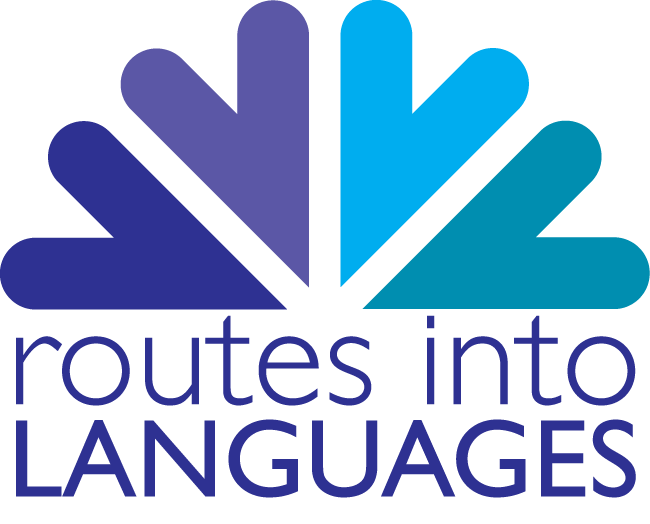 Tomar apuntes en clase:
escuchar + comprender+ escribir
Preparación
SITUACIÓN: Imagina que estás en una conferencia del
famoso profesor José Antonio Marina. 



Busca en internet:


¿Quién es?¿Cuál es la especialidad del profesor?
¿Cuál es el tema principal de sus obras?
¿Cuál es el tema de su último libro publicado?

Respuestas
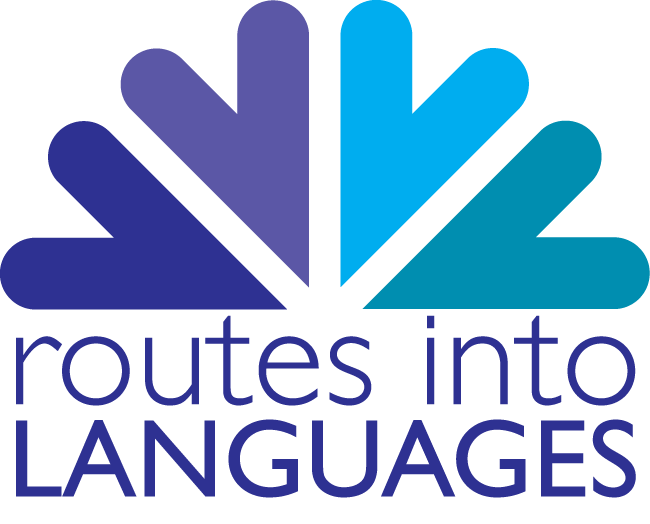 Preparación
José Antonio Marina es un filósofo y escritor muy conocido.
Se dedica a enseñar Filosofía en un instituto de enseñanza
secundaria en Madrid. Una de sus mayores aficiones es la
jardinería.

Por lo tanto, la mayoría de sus obras y conferencias tratan el
tema de la educación y el aprendizaje desde una
perspectiva filosófica. 
Los últimos libros publicados del autor, se titulan así:
El celebro infantil: la gran oportunidad
La educación del talento
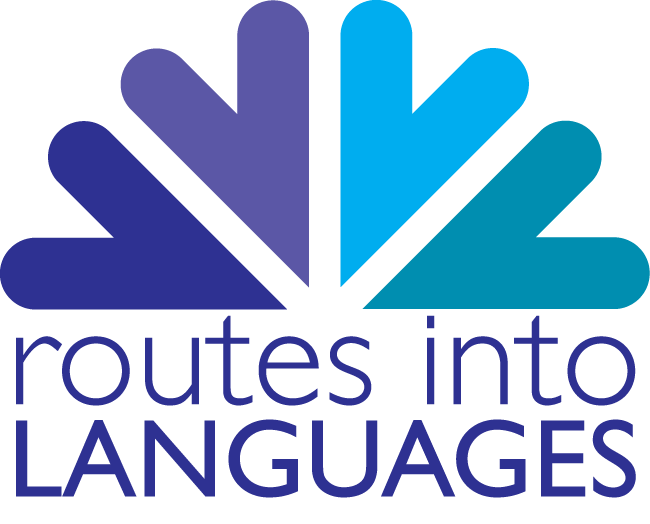 Tomar apuntes
Recuerda que no es necesario comprender todas las palabras.
En su conferencia, José Antonio Marina va a hablar de 
“la inteligencia”.

Piensa en vocabulario relacionado con el tema y con muchas
probabilidades de aparecer en el discurso. (problemas,
coeficiente intelectual, sabio, )

Escucha la primera parte de su clase y toma notas usando el
sistema de “página partida” (split page notes).
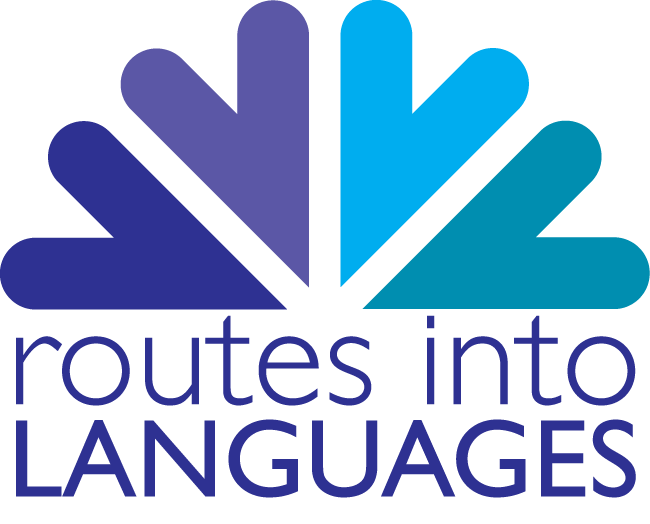 Clica sobre la imagen para abrir el enlace de vídeo en internet.
http://www.youtube.com/watch?v=ZsJbtkxlEQ4&feature=youtu.be
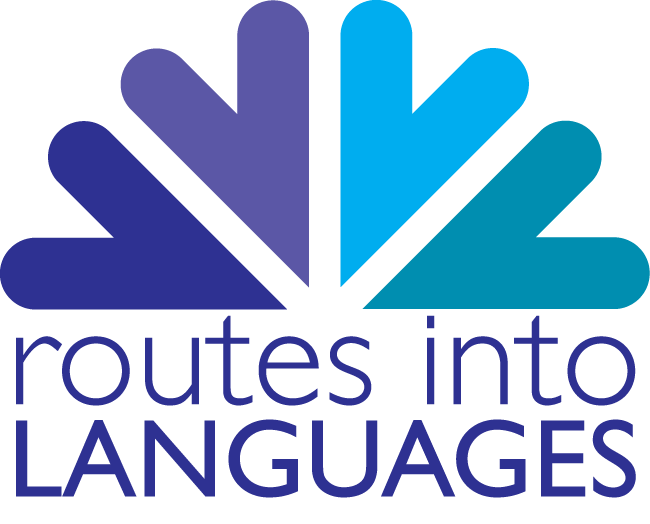 Tomar apuntes: Escuchar y comprender
Antes de escribir hay que comprender el mensaje del profesor.

¿Qué frase resume mejor el vídeo?

El profesor explica dos teorías sobre los tipos de inteligencia.
El profesor explica el caso de un alumno inteligente pero problemático.
El profesor da ejemplos de dos tipos de inteligencia.
El profesor nos explica cómo llevar una vida emocional satisfactoria.
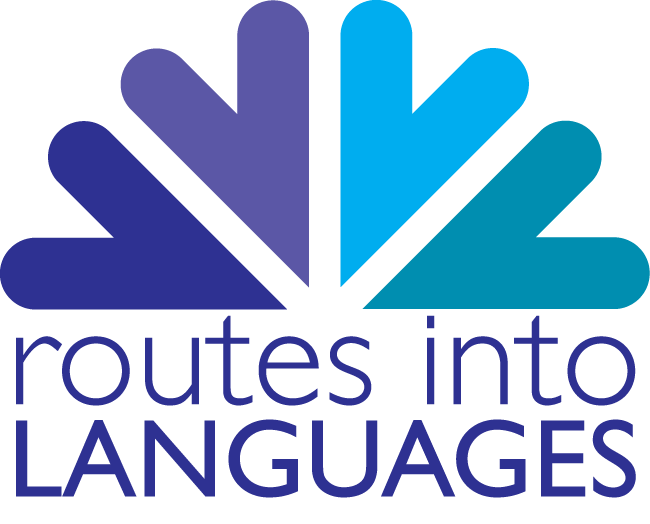 Tomar apuntes: Escuchar y Comprender
Prestar atención a las palabras clave propias del lenguaje oral nos ayuda a comprender el mensaje.

¿Qué error comete el profesor y qué palabra clave utiliza para rectificar?
	“...Bobby Fischer, el gran campeón de la inteligencia, no, perdón, el gran campeón de...” [3.09]

¿Qué palabra clave utiliza para empezar la conclusión?
	“El asunto está en que nos han dicho tantas veces...” [3.25]
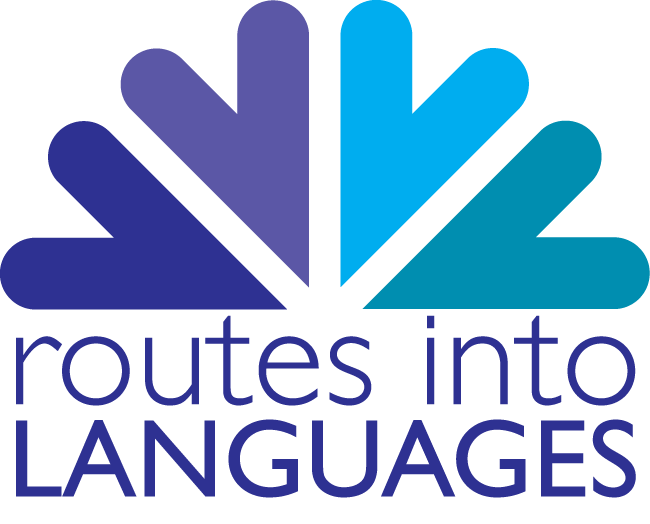 Tomar apuntes: ESCRIBIR la falta de información
En el vídeo, el profesor menciona a Mario Conde y a los directivos de ENRON como ejemplos de un mal uso de la inteligencia. Seguramente, tú no sabes quién son ni cómo escribir estas palabras. ¿Qué debes hacer?

Marcar con un (*) en mis apuntes que falta información y hacer un poco más de investigación en labiblioteca por mi cuenta para completar.

Marcar con un (*) en mis apuntes que falta información, esperar hasta la pausa o el final de la clase para preguntar al profesor acerca de estos dos ejemplos.

Marcar con un (*) en mis apuntes que falta información y preguntar a mis compañeros de clase rápidamente.
La respuesta correcta es b). No puedes interrumpir al profesor hablando con tus compañeros. Tampoco puedes investigar en la biblioteca porque la información que necesitas son ejemplos muy particulares que el profesor ha inventado y no están en las lecturas de referencia.
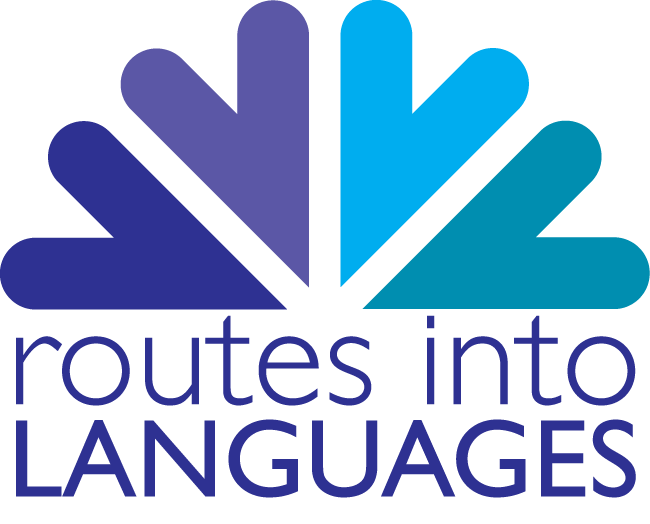 ¿Consecuencias?
¿Causa?
PROBLEMAS
¿Tipos?
¿Cómo superar los problemas prácticos?
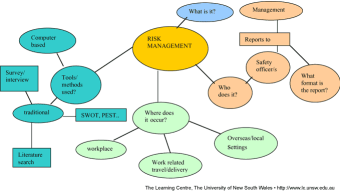 Sintetizar apuntes para estudiar.
Completa este mapa conceptual (mindmap) con tus apuntes.
Solución
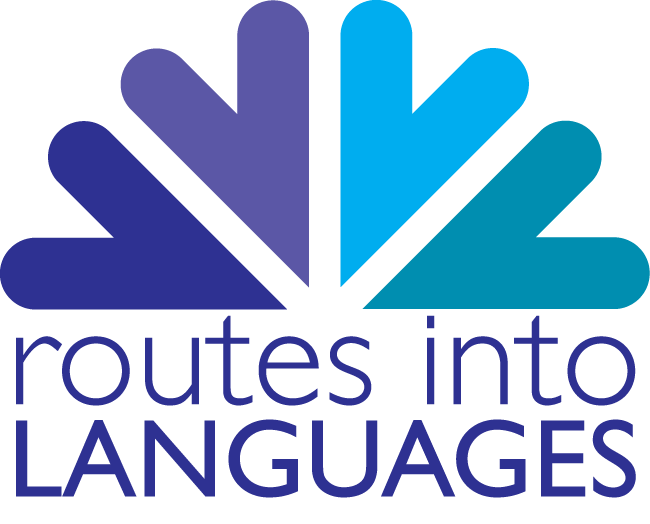 Injusticia social
La falta de inteligencia
¿Consecuencias?
Desdicha (infelicidad)
¿Causa?
Reconocer mis emociones 
Controlar mis emociones 
Reconocer las emociones de los demás
Comunicar mis emociones
Motivarse a uno mismo ante el fracaso, la fatiga, la trsiteza...
PROBLEMAS
¿Tipos?
Teóricos: se resuelven cuando se conoce la solución.
Prácticos: se resuelven cuando una solución se lleva a la práctica.
¿Cómo superar los problemas prácticos?
¡Estas notas ya están listas para estudiar!
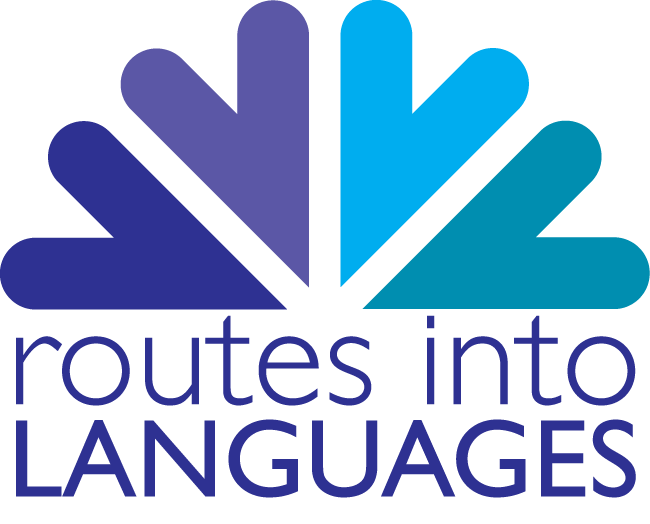 Recuerda:
Antes de tomar apuntes, hay que leer e informarse sobre el tema de la clase/conferencia.

Durante la clase, hay que escuchar muy atentamente, prestar atención a las palabras clave, entender las ideas y sólo escribir cuando se han entendido.

Después de la clase, hay que corrgeir y completar los apuntes para poder utilizarlos para estudiar.

Si no entiendes una palabra importante, pregunta al profesor cómo se escribe para poder buscarla y aprender.
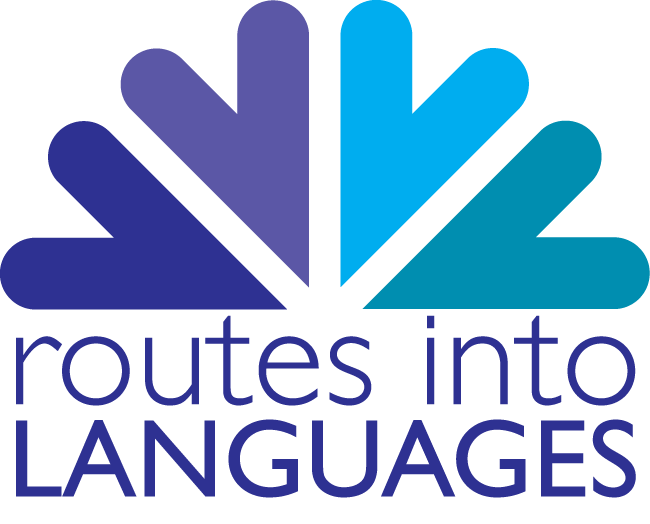 Enlaces útiles.
Purdue Online Writing Lab. (1995-2011). General Writing Resources. [Online].Available from http://www.vidadigital.net/blog/2010/10/31/estrateg. [Accessed: 6th Sep 2011] 

Study Guidelines and Strategies. (1996-2010). [Online]. Available from http://www.studygs.net/espanol/lctrnote.htm [Accessed: 6th Sep 2011]

 Aula Fácil. (2009). Técnicas de estudio. Lección 5a Apuntes. [Online].Available from http://www.aulafacil.com/Tecestud/Lecciones/Lecc5.htm [Accessed: 6th Sep 2011]

How To Study.Com. (2011). Cómo Tomar Apuntes en Clase. [Online].Available from http://www.how-to-study.com/study-skills/es/toma-de-apuntes/60/c%C3%B3mo-tomar-apuntes-en-clase/index.asp [Accessed: 6th Sep 2011]

Técnicas de Estudio. (2011) La toma de apuntes. [Online].Available from http://www.tecnicas-de-estudio.org/tecnicas/tecnicas7.htm [Accessed: 6th Sep 2011]

Beaufort Media. Utilidad.com. (2011) Consejos para tomar apuntes lo más rápido posible. Available from http://www.utilidad.com/consejos-para-tomar-apuntes-lo-mas-rapido-posible_1053 [Accessed: 6th Sep 2011]
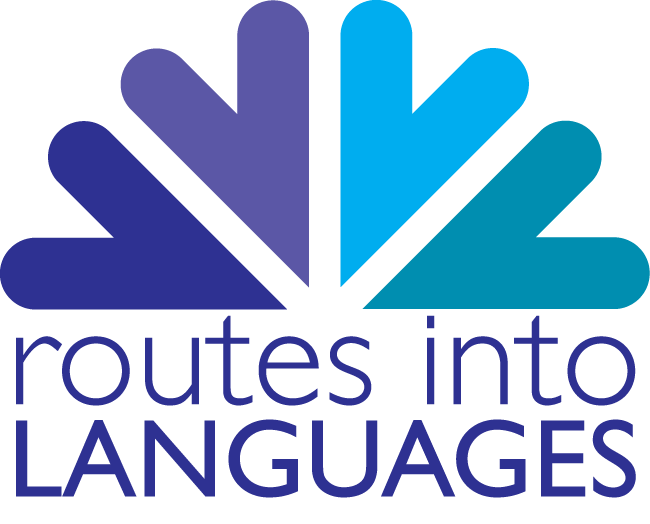